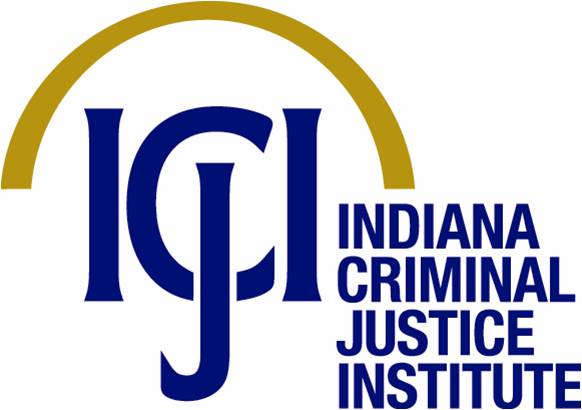 2022-2024 FVPSA ARP Testing RFP Webinar
July 14, 2022
Thanks for joining us today:Please keep your lines muted during the presentation. Webinar is being recorded. It will be posted on the ICJI website. Questions and Answers at the end. Feel Free to utilize the chat box during the webinar.
Accessing the RFP
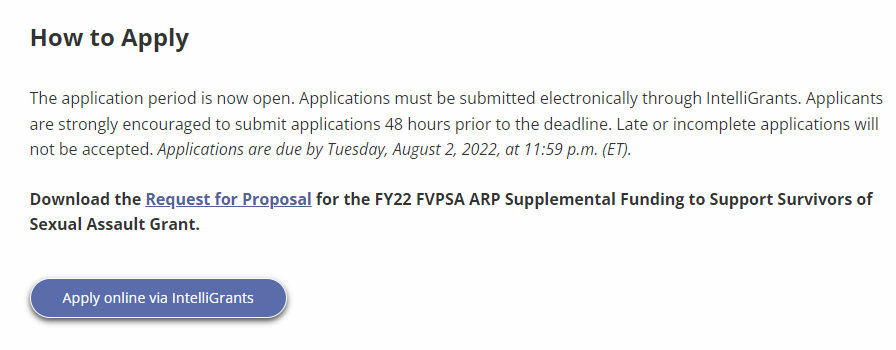 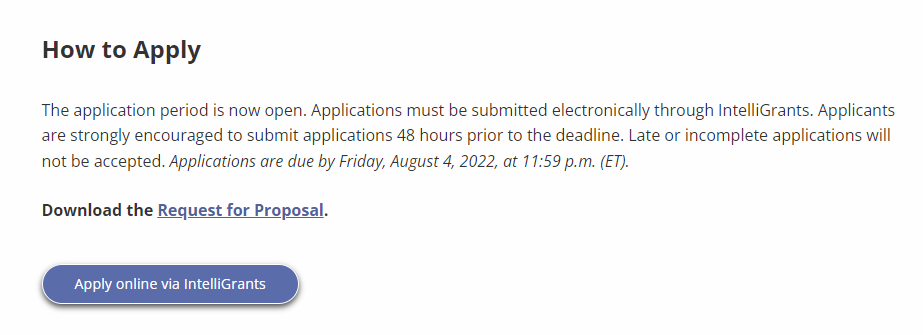 Located on ICJI Website
CJI.in.gov  Victim Services  Family Violence Prevention Services Act (FVPSA) grant  FVPSA ARP (COVID-19 Testing)  Request for Proposal
https://www.in.gov/cji/victim-services/family-violence-prevention-and-services-act/american-rescue-plan-supplemental-grant-for-covid-19/
2022-2024 FVPSA ARP Testing Grant Application
Application opened: Friday, July 1st at 2:00 PM
Application closes: Tuesday, August 4th at 11:59 PM 
	Applicants are strongly encouraged to submit applications 48 hours prior to the 	deadline. 	

Award Period for FVPSA-Testing: October 1, 2022 to September 30, 2024 (24-month award period)
Projects should begin on October 1, 2022 and must be in operation no later than 60 days after this date. Failure to have the funded project operational within 60 days from October 1, 2022 will result in the cancellation of the grant and the de-obligation of all awarded funds.
Overview:
The Family Violence Prevention and Services Act (FVPSA) authorizes the FVPSA grant program, which is governed by the Department of Health and Human Services (HHS) Administration on Children, Youth and Families (ACYF)/Family and Youth Services Bureau (FYSB). The purpose of FVPSA funds is to provide shelter, temporary housing, supportive services, information, and assistance to adult and youth victims of family violence, domestic violence, or dating violence, as well as family and household members of such victims, and persons affected by the victimization. The FVPSA program has received supplemental funding through the American Rescue Plan (ARP). The purpose of these funds is to prevent, prepare for, and respond to COVID-19 by providing access to COVID-19 testing, vaccines, and mobile health units for domestic violence shelters, domestic violence programs, tribes, rural communities, culturally specific programs, and underserved communities.
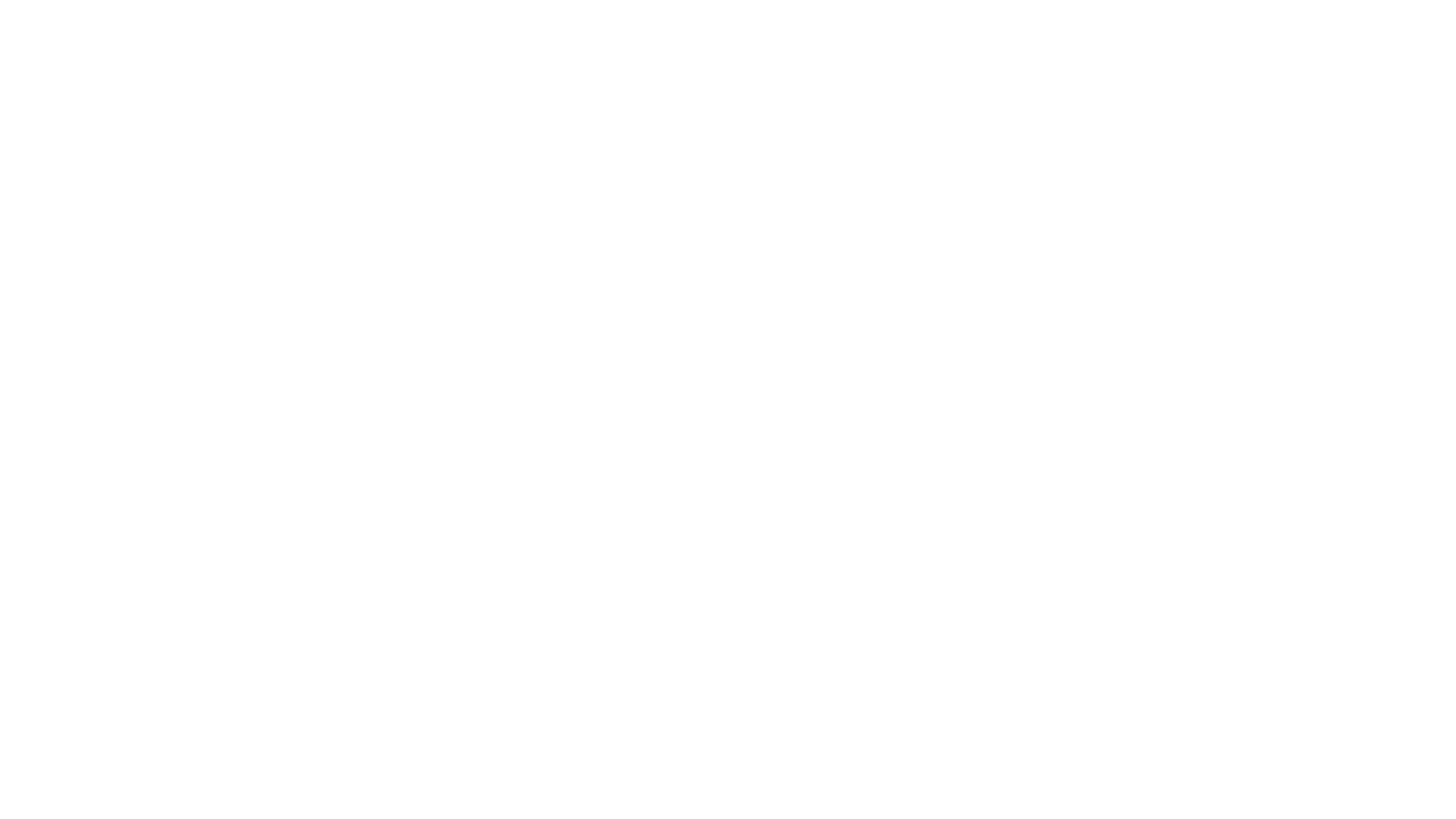 Eligible applicants include local public agencies and nonprofit private organizations including faith-based and charitable organizations, community-based organizations, tribal organizations and voluntary associations that assist victims (and their dependents) and have a documented history of effective work involving family violence, domestic violence, or dating violence. 
Other Requirements include:
Registered UEI number
Active and current registration with SAM.gov
Good standing with the Department of Revenue (DOR), Department of Workforce Development (DWD), and Secretary of State (SOS)
Funding Eligibility:
Purpose Areas:The purpose of these supplemental funds is to prevent, prepare for, and respond to COVID-19 with an intentional focus on increasing access to COVID-19 testing, vaccines, and mobile health units to mitigate the spread of this virus and increase supports for domestic violence survivors and their dependents.
COVID-19 Testing 
The intent of the ARP COVID-19 testing, vaccines, and mobile health units supplemental funding is to assist with: 
Eliminating barriers to COVID-19 testing and supplies for domestic violence shelters, domestic violence programs, culturally specific organizations, tribes and rural communities 
Providing resources and access for onsite testing and access to rapid COVID-19 testing and supplies for domestic violence shelters, domestic violence programs, culturally specific organizations, tribes and rural communities 
Maintaining and increasing COVID-19 testing efforts for domestic violence survivors and their dependents 
Expanding range of COVID-19 mitigation activities as well as expanding access to testing for tribes, rural communities, racial and ethnic specific communities, limited English Proficient (LEP) individuals
The activities that will be supported by these funds within these purpose areas include:
COVID-19 Vaccine Access 
The supplemental testing funding for supplies and vaccine administration fees for administering the COVID-19 vaccine are outlined below but are not limited to: 
Administration of a single-dose of COVID-19 vaccine, or the first and last dose of the COVID-19 vaccine when requiring a series of two or more doses.
Administration of recommended booster dose of COVID-19 vaccine 
Other activities to support COVID-19 vaccine access or administration, including planning for implementation of COVID-19 vaccine program, providing interpreters and translated materials for LEP individuals, procuring supplies to provide vaccines, training providers and staff on COVID-19 vaccine procedures, and reporting data on vaccine activities 
Mobile Health Units Access 
The supplemental testing funds can be used to establish or maintain contracts with mobile health units for regularly scheduled visits or on-call visits to domestic violence programs, culturally specific organizations, tribes, or rural communities to mitigate the spread of COVID-19. Additional allowable uses of funds are outlined below but are not limited to: 
COVID-19 testing and vaccine administration 
Preventative health services to mitigate the spread of COVID-19 such as vaccines, primary health care, or behavioral health services 
Operational costs or supply costs associated with the operation of mobile health units or partners with domestic violence shelters, programs, tribes, culturally specific organizations or rural communities
Purpose Areas:The purpose of these supplemental funds is to prevent, prepare for, and respond to COVID-19 with an intentional focus on increasing access to COVID-19 testing, vaccines, and mobile health units to mitigate the spread of this virus and increase supports for domestic violence survivors and their dependents.
The activities that will be supported by these funds within these purpose areas include:
Workforce Expansions, Capacity Building, and Supports 
The supplemental testing funds can be used for COVID-19 workforce related expansions and supports, or to reimburse subrecipients for such costs and for costs that include but are not limited to:
Planning for implementation of a COVID-19 testing program, COVID-19 mitigation program, or mobile health unites access program
Training providers and staff on COVID-19 testing program, COVID-19 mitigation program, or mobile health coordination activities
Hiring culturally competent and linguistically-appropriate providers and staff to carry out COVID-19 testing procedures, COVID-19 mitigation activities, or mobile health unit coordination activities
Reporting data to HHS on COVID-19 testing activities, COVID-19 mitigation activities, or mobile health unit coordination activities 
Expenses to secure and maintain adequate personnel to carry out COVID-19 testing, COVID-19 mitigation activities, or mobile health unit coordination activities; may be considered allowable costs under applicable HHS regulations if the activity generating the expense and/or the expenses are necessary to secure and maintain adequate personnel.

The purpose of these allowable workforce capacity building expenses is to ensure the continuity of domestic violence services in local communities by allowing supplement funding to be used to sustain an advocacy workforce to prevent, prepare for, and respond to the needs of domestic violence survivors impacted by the COVID-19 public health emergency. A sustainable workforce is needed to operate COVID-19 testing programs, COVID-19 mitigation programs, or mobile health units access programs; and to coordinate partnerships with health departments for each local program to keep families healthy and safe during the COVID-19 public health emergency. 
If requesting personnel costs for workforce capacity building or to sustain an advocacy workforce, an attachment will need to be added to the application detailing how each position will participate in COVID-19 testing programs, perform mitigation activities or operate mobile health units as part of their job duties.
Purpose Areas:The purpose of these supplemental funds is to prevent, prepare for, and respond to COVID-19 with an intentional focus on increasing access to COVID-19 testing, vaccines, and mobile health units to mitigate the spread of this virus and increase supports for domestic violence survivors and their dependents.
The activities that will be supported by these funds within these purpose areas include:
Priority Areas
ICJI will give special emphasis to the support of community-based projects of demonstrated effectiveness that are carried out by nonprofit private organizations whose primary purpose is the operation of shelters for victims of family violence, domestic violence, and dating violence, and their dependents, or those organizations who provide counseling, advocacy, and self-help services to victims of family violence, domestic violence, and dating violence, and their dependents.
Initiating an application in IntelliGrants
https://intelligrants.in.gov
Steps to initiating an application in IntelliGrants (ICJI’s Grant Management system):
Log into your IntelliGrants account
If you do not have an account, then you can obtain one on the home screen of intelligrants (New User?)
On the “MY HOME” page access the “VIEW AVAILABLE PROPOSALS” section
Click on VIEW OPPORTUNITIES
Intelligrants will take you to the My Opportunities page 
Access the 2022 FVPSA ARP Testing Grant  Application 
Select “Apply Now”
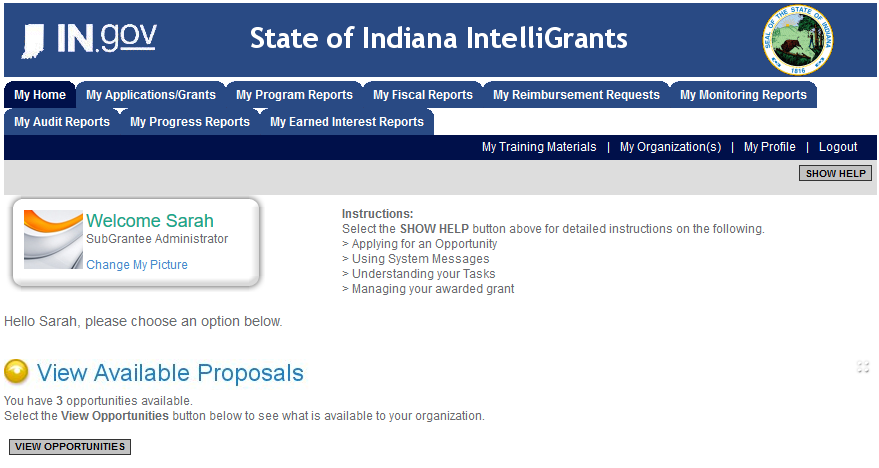 FVPSA ARP Testing Application
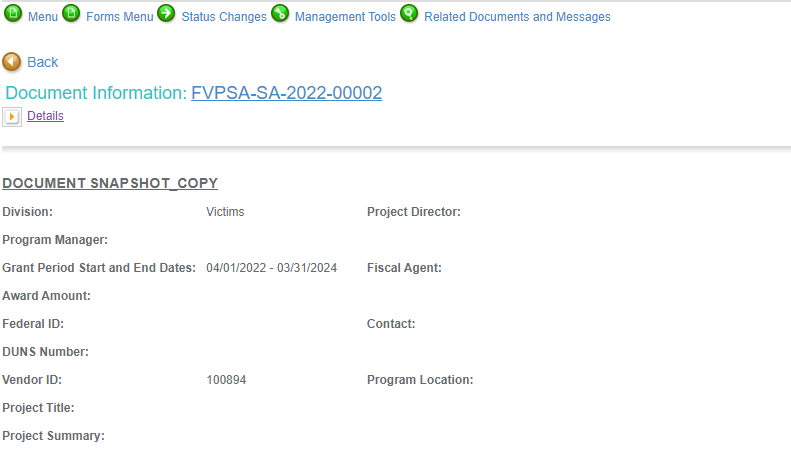 Forms that need to be completed:
Forms to be Completed (continued)
Forms to be Completed (continued)
All grants from ICJI Victim Services are reimbursement grants, which means that agency must first incur the expense prior to CJI reimbursing for the expense. Verification of expenses along with verification of payment of expenses must be provided to ICJI on a monthly or quarterly basis prior to reimbursement of expenses by ICJI. 
There is no Match Requirement for this FVPSA ARP Testing grant
Important Notes
Allowable Costs
Prevention services such as outreach, parenting, employment training, educational services, promotion of good nutrition, disease prevention, and substance abuse prevention
Counseling with respect to family violence, counseling or other supportive services provided by peers, either individually or in groups, and referral to community social services. 
Safety plan development and supporting the efforts of victims to make decisions related to their ongoing safety and well-being. 
Culturally and linguistically appropriate services such as interpreters and/or having documents translated into other languages. 
Technical assistance with respect to obtaining financial assistance under Federal and State programs. 
Housing advocacy to assist in locating and securing safe and affordable permanent housing and homeless prevention services. 
Medical advocacy including referrals for healthcare services (including mental health and alcohol and drug abuse treatment) but shall not include reimbursement for any healthcare services. 
Legal advocacy to provide victims with information and assistance through the civil and criminal courts, and legal assistance. 
Children’s counseling and support services, and childcare services for children who are victims of family violence of the dependents of such victims, and children who witness domestic violence.
Unallowable Costs
Direct financial assistance to a client such as cash, gift cards, or checks. 
Moving costs for victims. 
Food and beverages except emergency food and beverages for victims. 
Lobbying. 
Fundraising (including financial campaigns, endowment drives, solicitation of gifts and bequests, and similar expenses incurred solely to raise capital or obtain contributions) and time spent procuring funding including completing federal and state funding applications. 
Purchase of real estate. 
Construction. 
Physical modification to buildings including minor renovations (such as painting or carpeting). 
Purchase of vehicles.
Budget Narrative
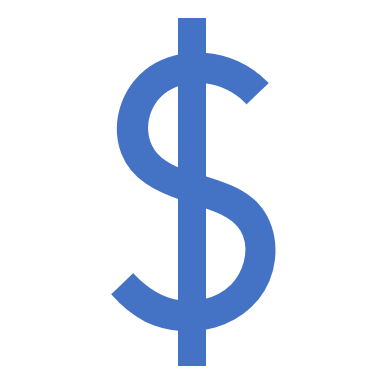 Be sure all items in the Budget are included in the Budget Narrative.
Ex: Office Supplies (copy paper, pencils, pens)
Grant reviewers are not required to contact you for clarification. 
Any missing information in this section may disqualify that budget item for funding.
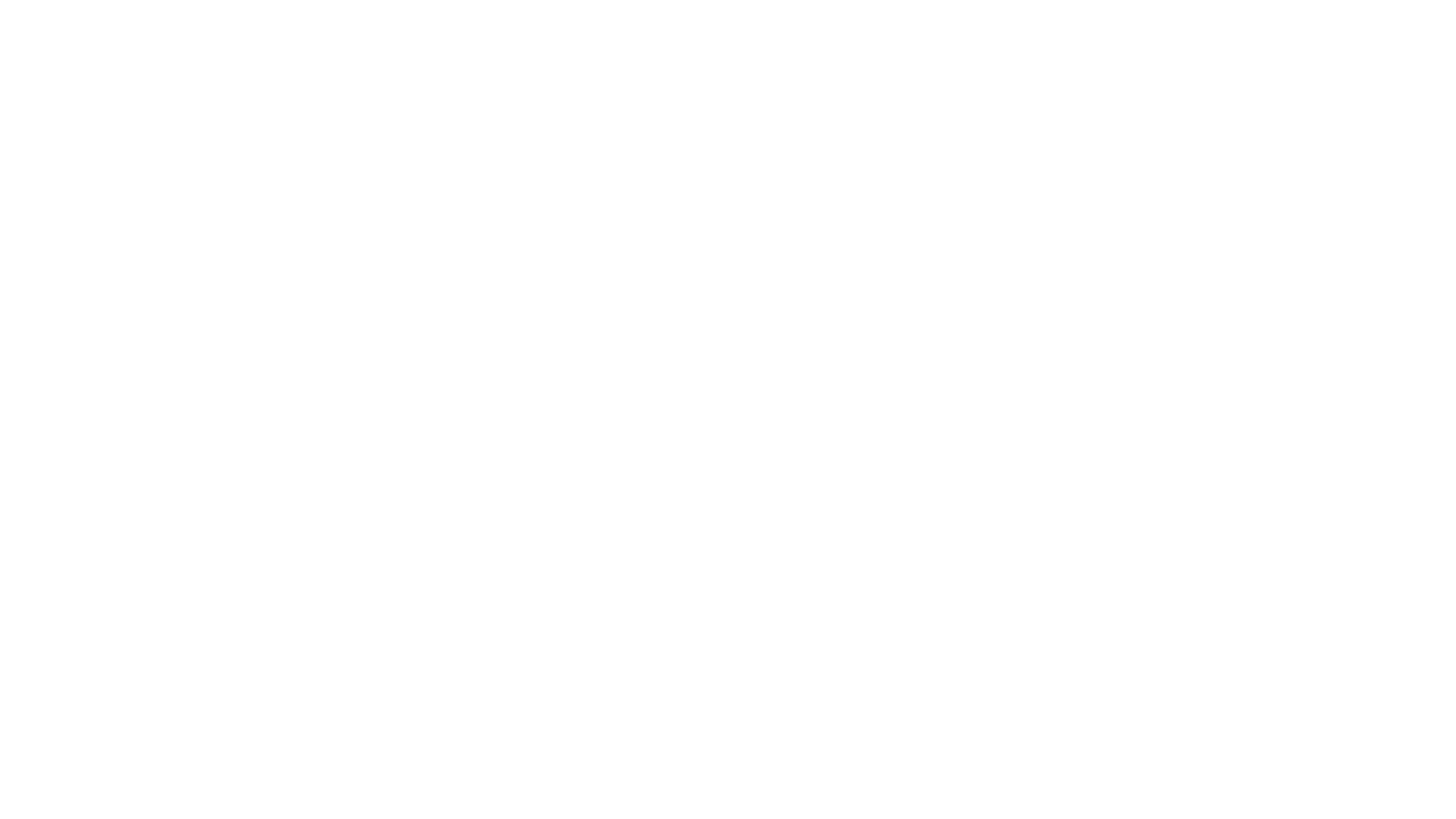 Attachments Required:
Total Agency Budget 
Found on ICJI’s website (https://www.in.gov/cji/victim-services/resources/) – Subgrantee Basic Budget (Nonprofit Applicant Budget Form) 
Sustainability Plan 
Your plan to maintain the program once the grant funds expire
Timeline
Outlining the completion of the project/ or expenditures of the grant funds
Letters of Endorsement
For this program specifically
Miscellaneous
Job Descriptions for any position listed in personnel
EEOP Certification
If requesting funds for workforce capacity building or sustaining workforce, attach a summary of how each position will perform mitigation activities 
If applicable, attach other requested information
For technical assistance contact the ICJI Helpdesk at CJIHelpDesk@cji.in.gov. Help Desk hours are Monday – Friday, 8:00 am to 4:30 pm ET, except state holidays. 

ICJI is not responsible for technical issues with grant submission within 48 hours of grant deadline. 

For assistance with any other requirements of this solicitation, please contact The Victim Services Division at ICJI.
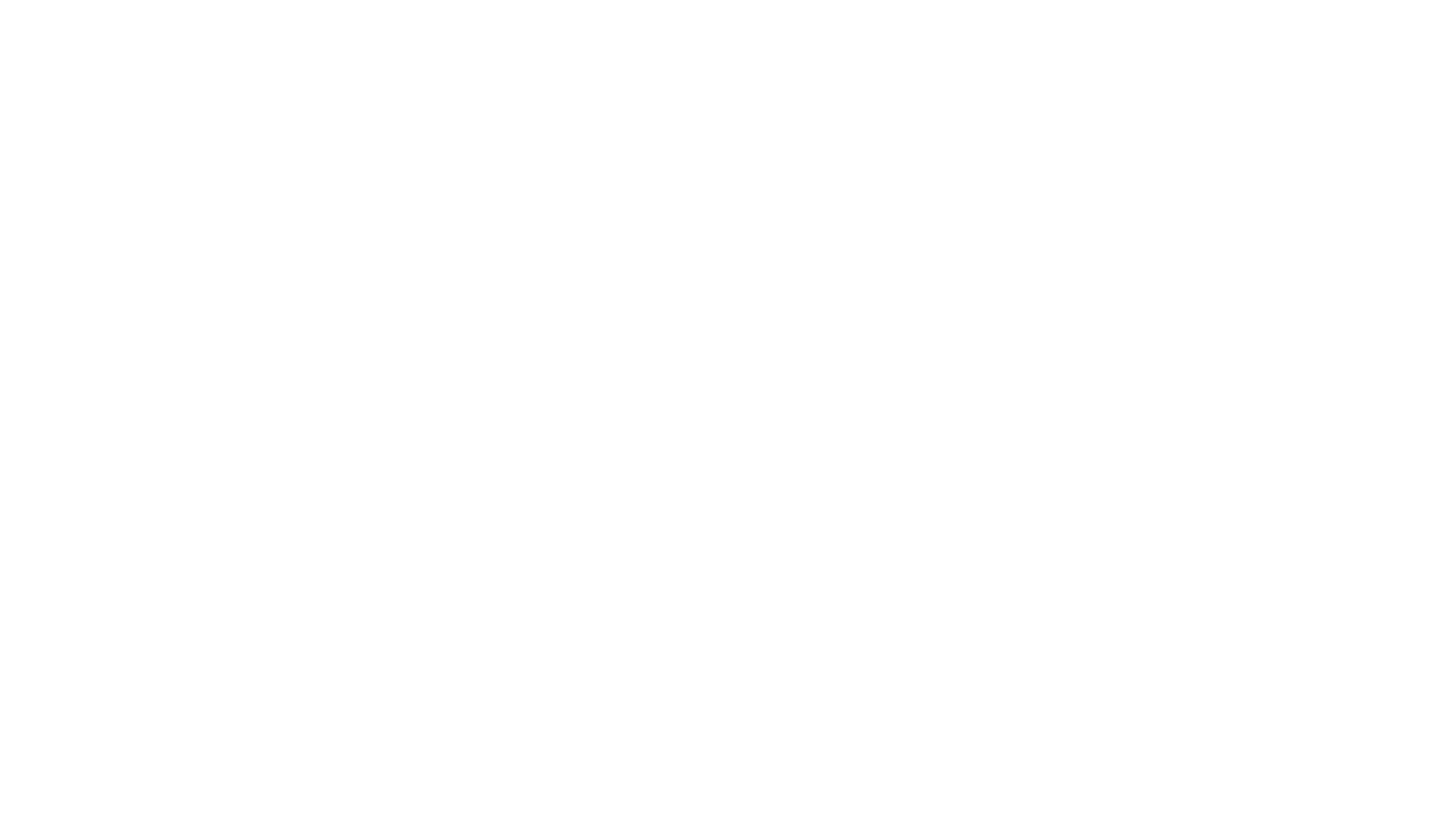 Questions?
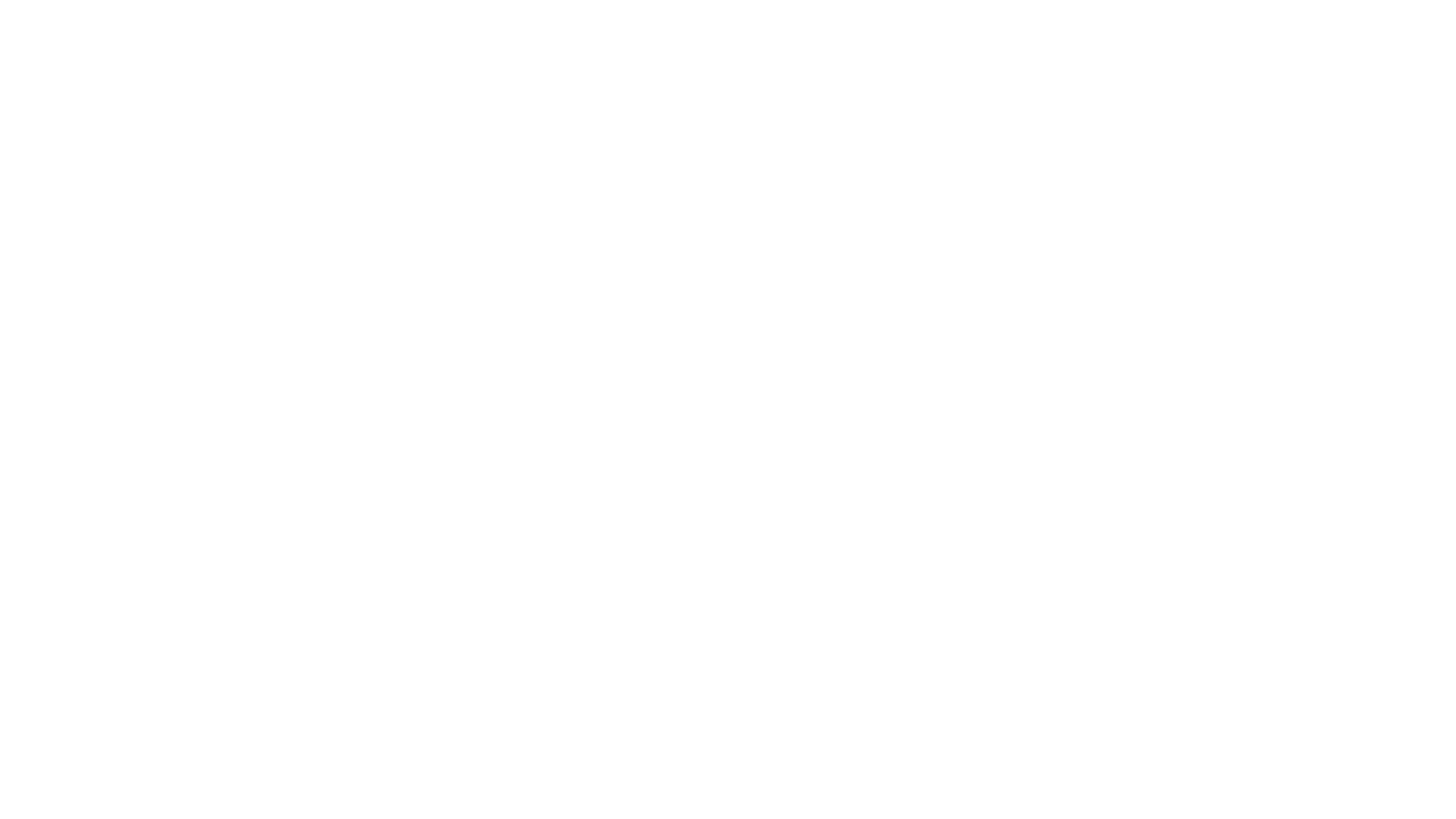 Thanks for attending!
Presenter: 
Dalayna Anderson, Victim Services Program Specialist 
DaAnderson1@cji.in.gov
317-232-3482